Návod, jak prezentaci používat 	                    Tato stránka se při prohlížení prezentace nezobrazuje
– před začátkem hodiny učitel pustí prezentaci, aby zjistil její ovládání

– učitel spustí promítání prezentace
– slide 3 – přečtení hlavního sdělení, diskuse nad sdělením
– slide 4 – učitel může rozvést teorie vzniku života na Zemi dle svého uvážení

– kvízové otázky slide 7, 10, 16, 20:
při přečtení otázky dojde k hlasování, učitel vždy nejdříve klikne na odpověď ANO – na dalším snímku se ukáže, jak by byl vývoj ovlivněn, kliknutím ZPĚT se dostane na původní slide, klik na odpověď NE – opět důsledek děje, co by se stalo v historii vývoje Země
– slide 13 Sluneční soustava – kamenné planety (Merkur, Venuše, Země, Mars)
					     – plynné planety (Jupiter, Saturn, Uran, Neptun)
					      (učitel upozorní děti, že vzdálenosti planet od Slunce jsou na obrázku nesprávně, jde 					       jen o ilustrační obrázek)
					     – Země se nachází v pořadí jako 3. planeta od Slunce, leží v obyvatelné zóně 
					       s příznivými podmínkami pro život
					     – odkaz na video s pohybem planet ve Sluneční soustavě
– slide 14 – na obrázku stromatolity – nejstarší zkameněliny bochníkovitého tvaru, jsou tvořeny povlaky kalu, který se dostal na povrch porostů sinic nebo bakterií v bezkyslíkatém prostředí v mělkých oblastech moří
– slide 18 – devonská nozdratá ryba Tiktaalik – spojovací článek mezi rybami a obratlovci, kteří obydleli souš
– slide 23 – otázka do diskuse
Objevujeme a prožíváme
Země je výjimečná planeta, protože zde díky příznivým podmínkám vznikl život.
Země ve vesmíru
Jak vznikl život?
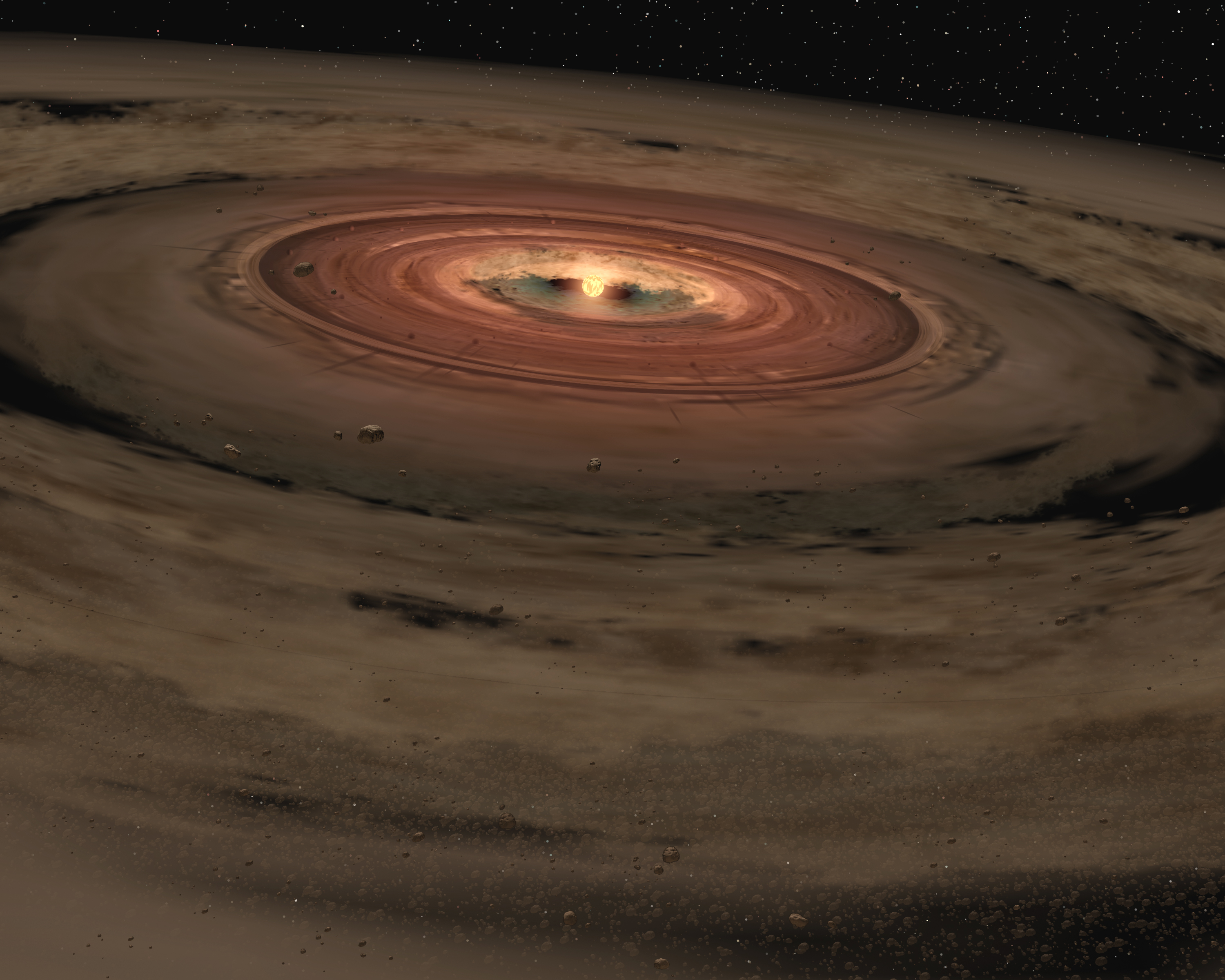 Původní mlhovina
v jejím středu před 4,5 mld. let vznikla naše hvězda – Slunce
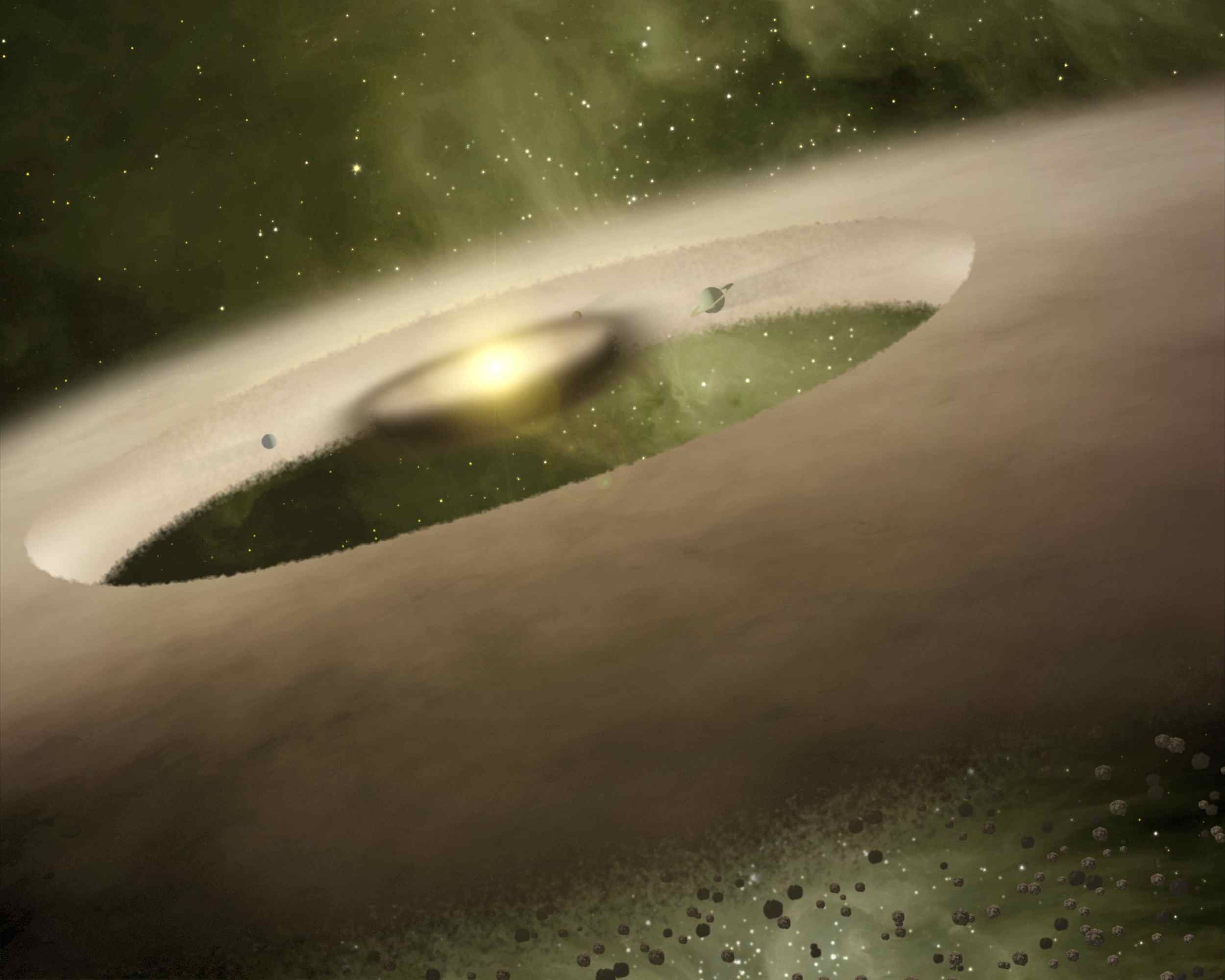 Postupné tvoření planet
vznikla i planeta Země (před 4,5 mld. let)
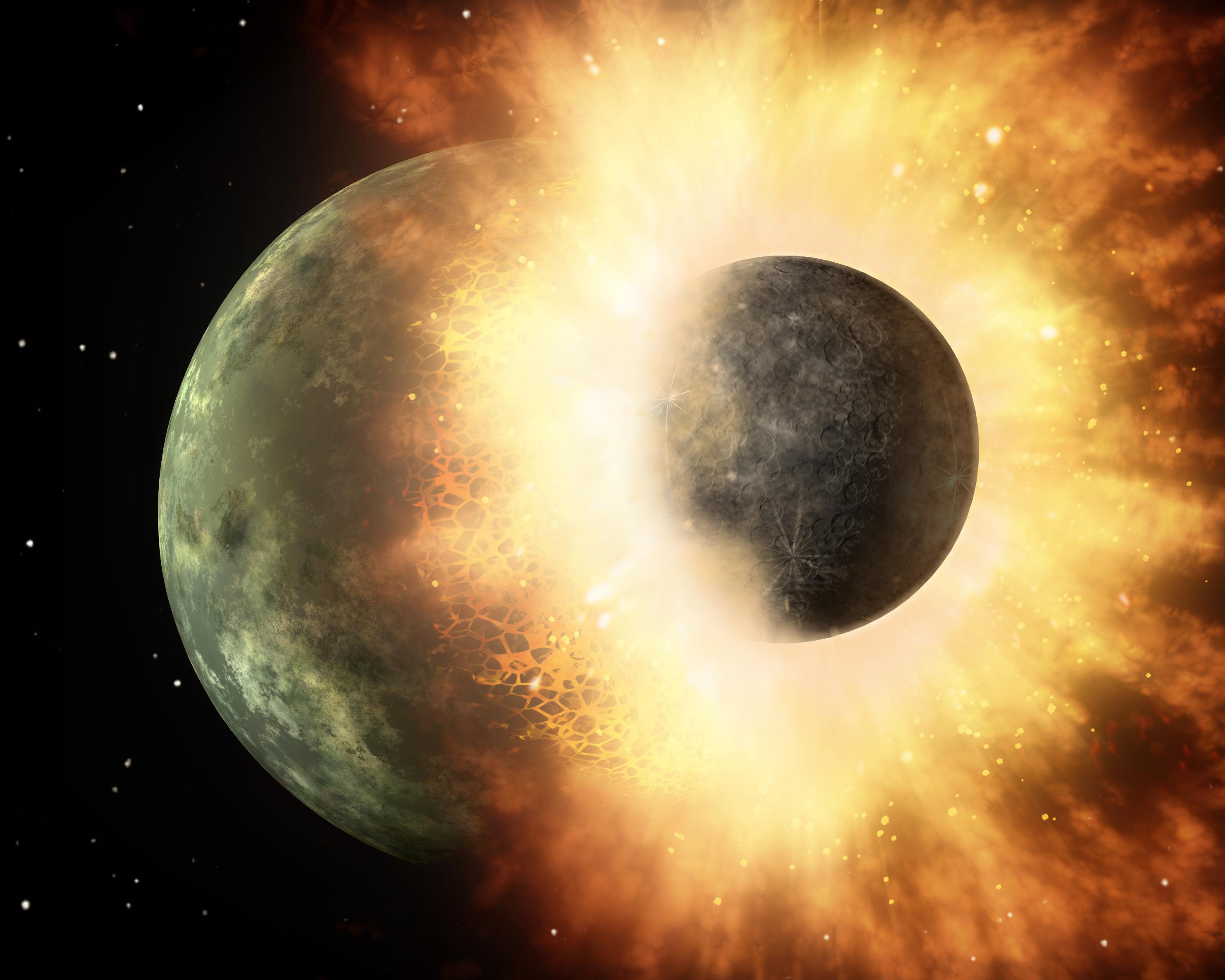 K zemi se blíží planetka Theia a mnoho dalších
Chcete jejich srážkám zabránit?
ANO
NE
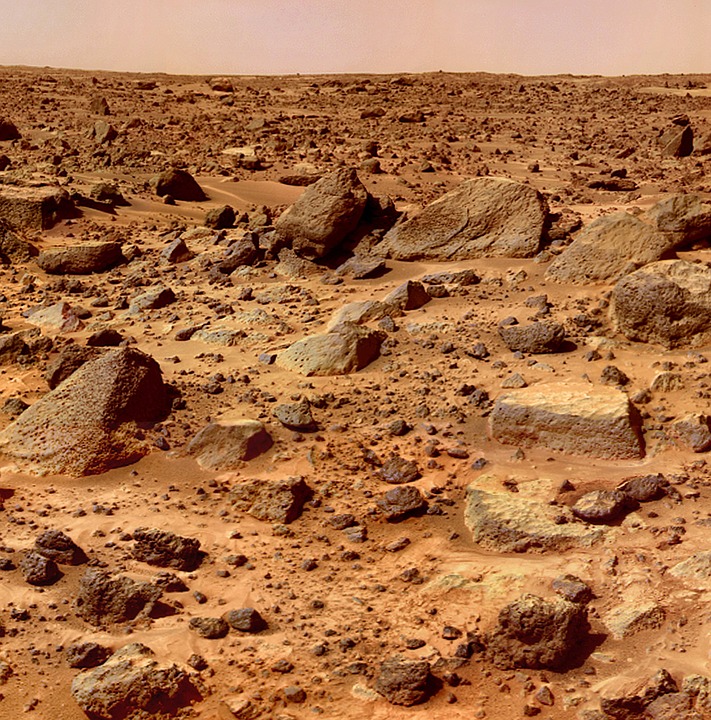 ZAbránili jste vzniku měsíce
Z planety Země je pravděpodobně těleso bez života.
Země nemá ustálená podnebná pásma. 
Den trvá přibližně šest hodin (Země se točí rychleji). 
Země nejspíš připomíná planetu Mars.
ZPĚT
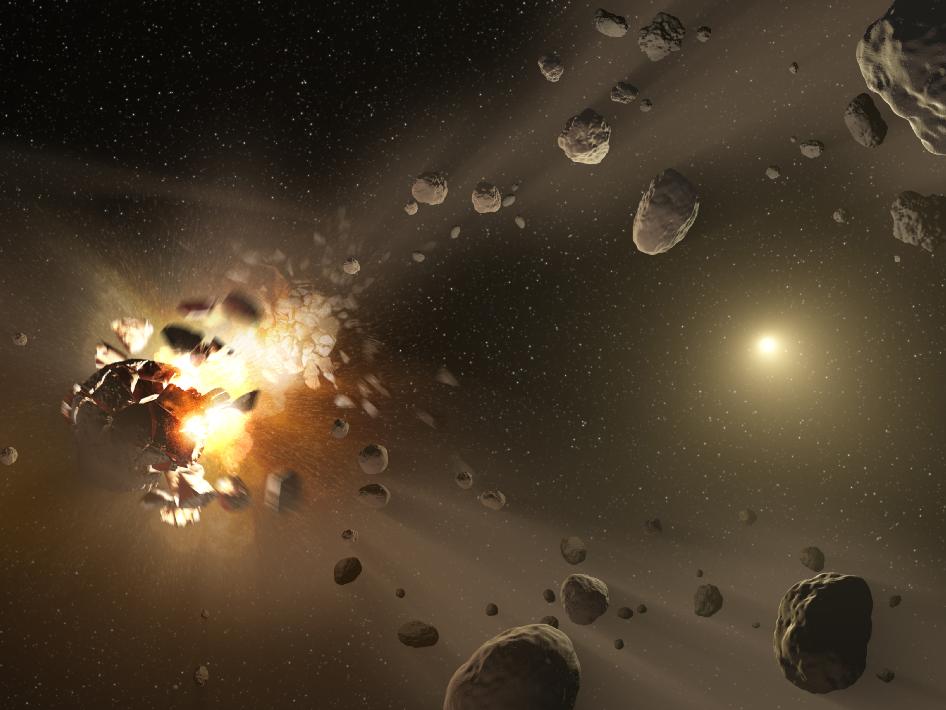 Takto vznikl měsíc!
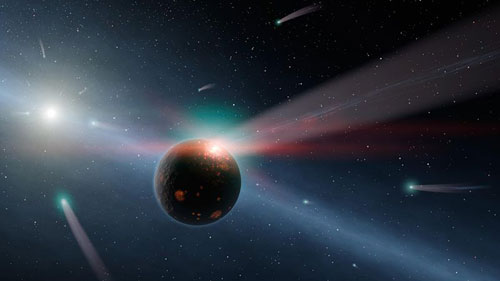 Na zemi míří miliony komet (Před 3,9 mld. let)
Chcete srážkám zabránit?
ANO
NE
Zabránili jste vzniku života na zemi
Komety a asteroidy přinesly na naši planetu většinu vody, kterou dnes na Zemi máme.
Komety s sebou navíc nesou látky, které mohou vytvořit zárodky života.
ZPĚT
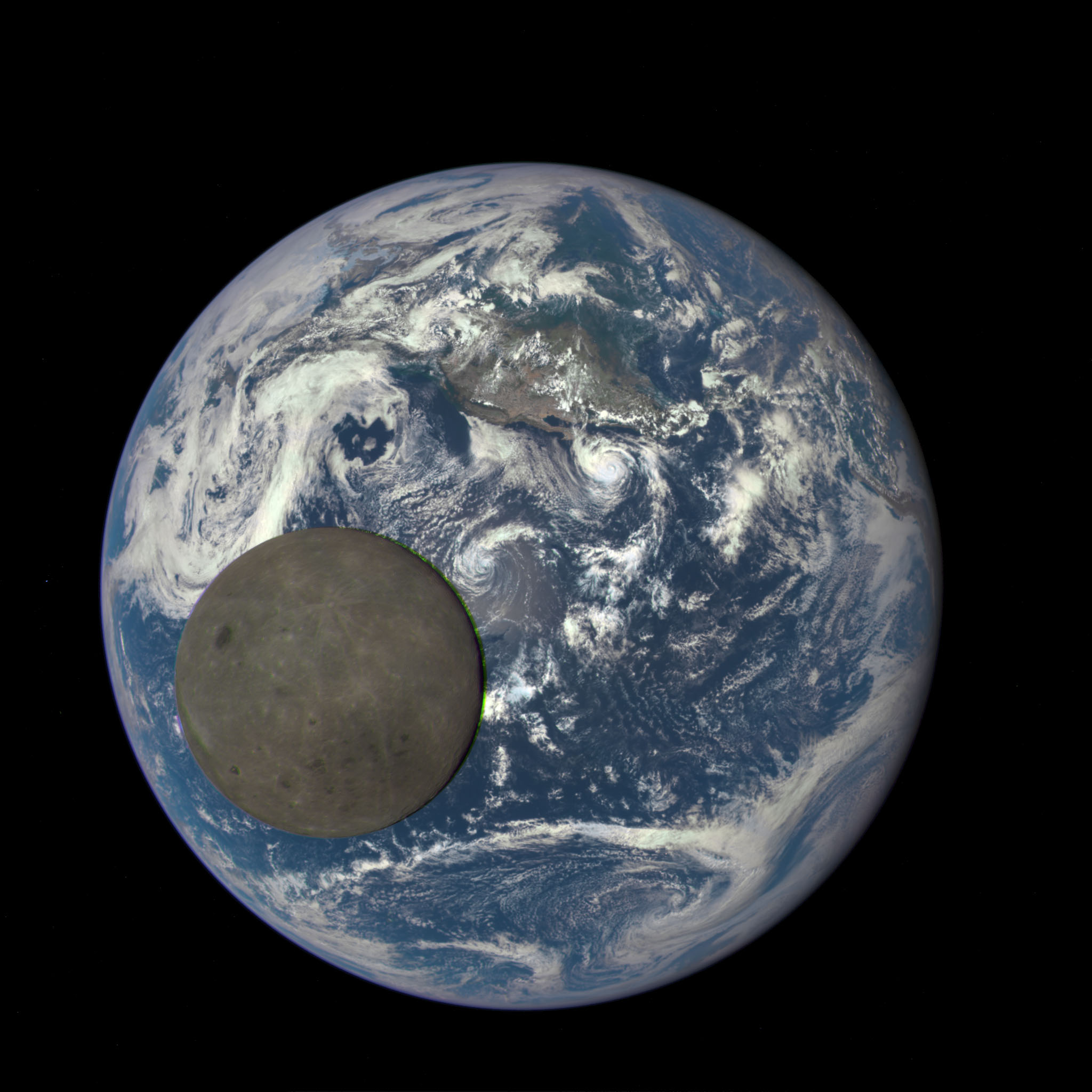 A země má vodu!
život může začít…
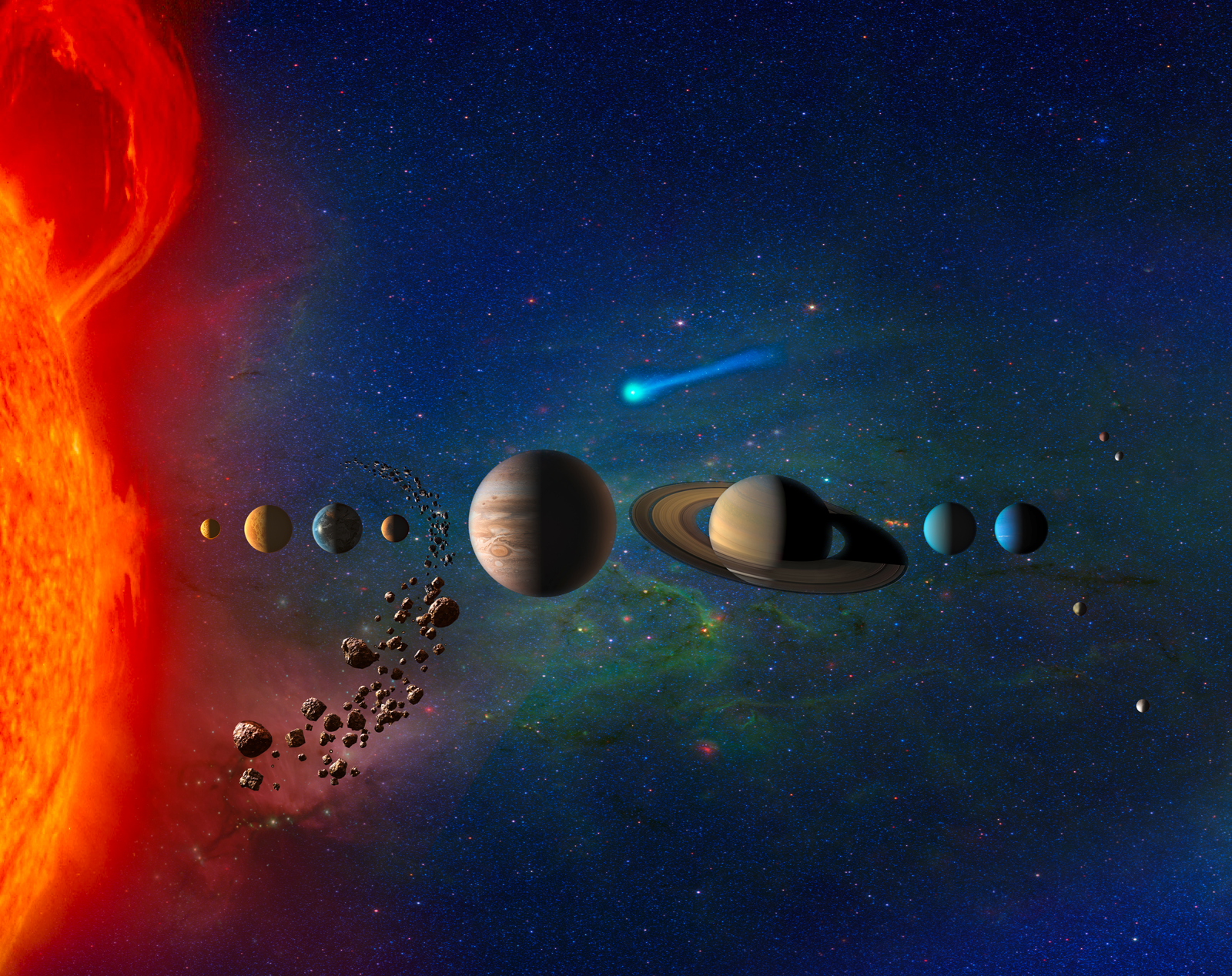 Sluneční soustava
Země je ve vhodné vzdálenosti od Slunce 
má přijatelné podmínky pro život
video
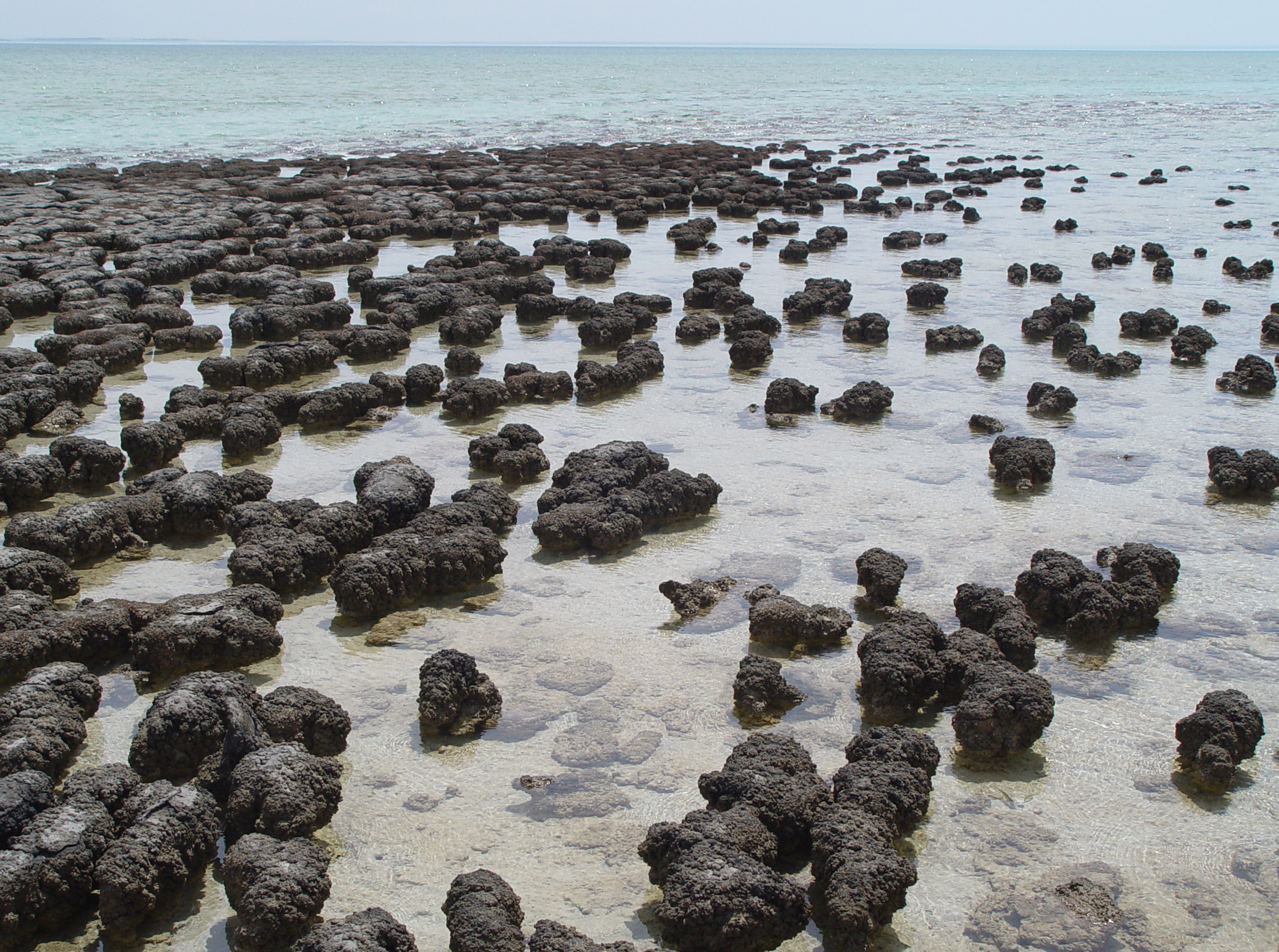 KYSLÍK V ATMOSFÉŘE
před 3,5 mld. let 
sinice díky fotosyntéze vyrobily na naší planetě kyslík 
bez nich by neexistovaly žádné složitější formy života
život začíná ve vodě
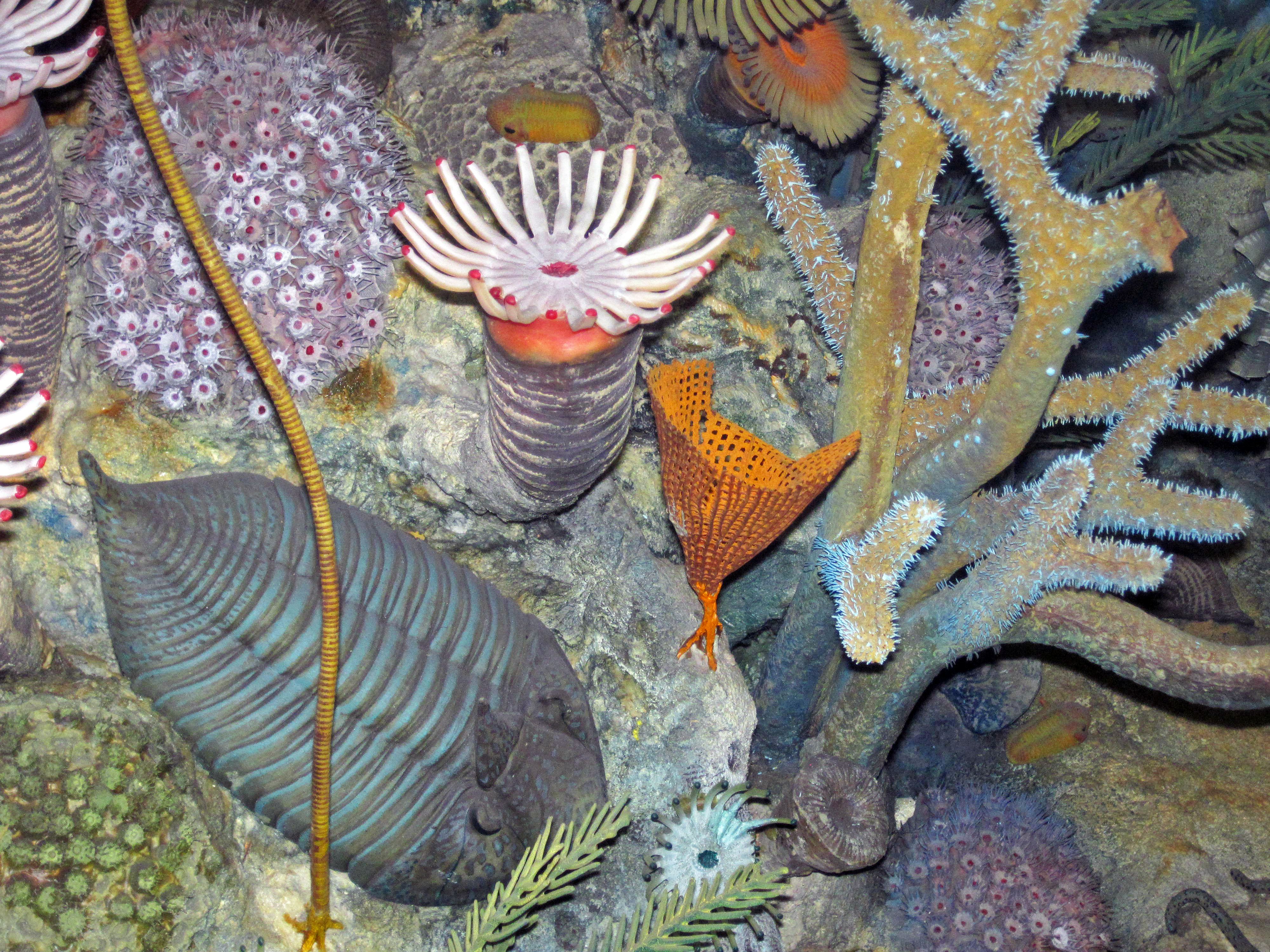 V PRVOHORNÍM MOŘI TO ŽIJE!
3 mld. let čekáme na rozmanitý život v oceánech
před 540 miliony lety ožily v prvohorách (v kambriu) oceány rozmanitými organismy
Může již život vylézt z vody na souš? (před 540 mil. lety)
ANO
NE
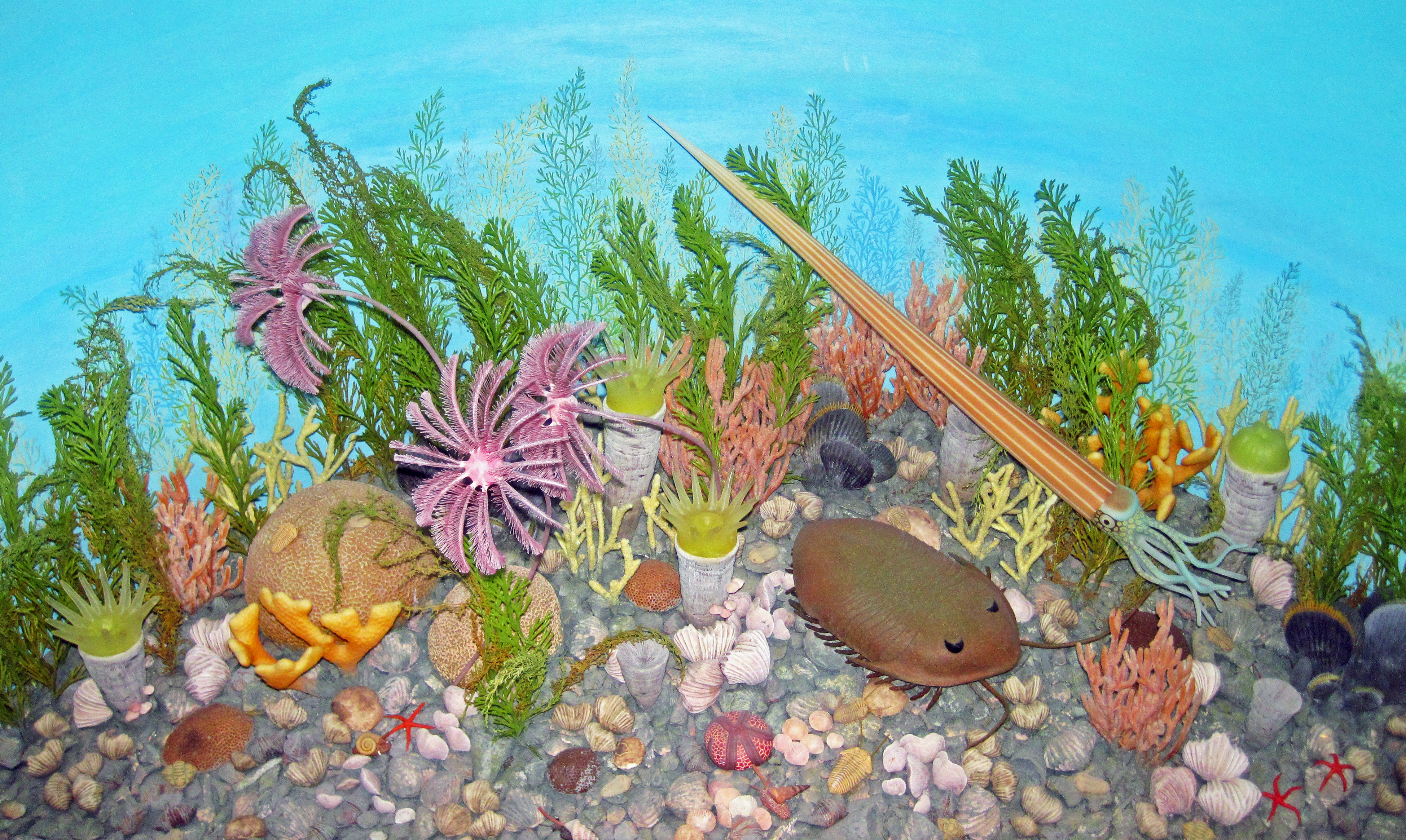 BOhužel
Tvor byl zabit nebezpečným zářením ze Slunce. 
Země ještě nemá ozónovou vrstvu, která by ho před tímto zářením ochránila.

ZPĚT
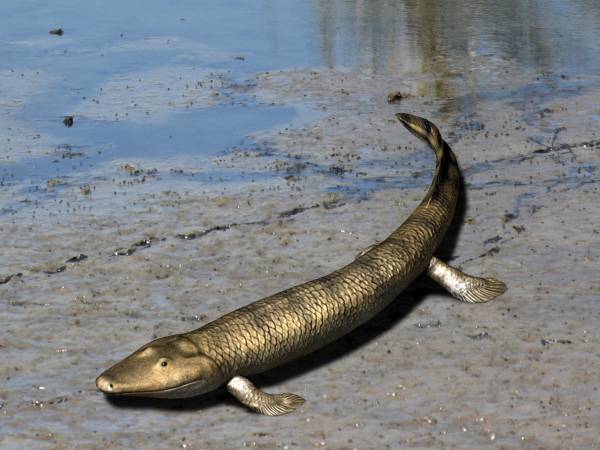 Máte pravdu, na to musíme počkat dalších přibližně 150 milionů let.
pak došlo k rozvoji života na souši (během prvohor)
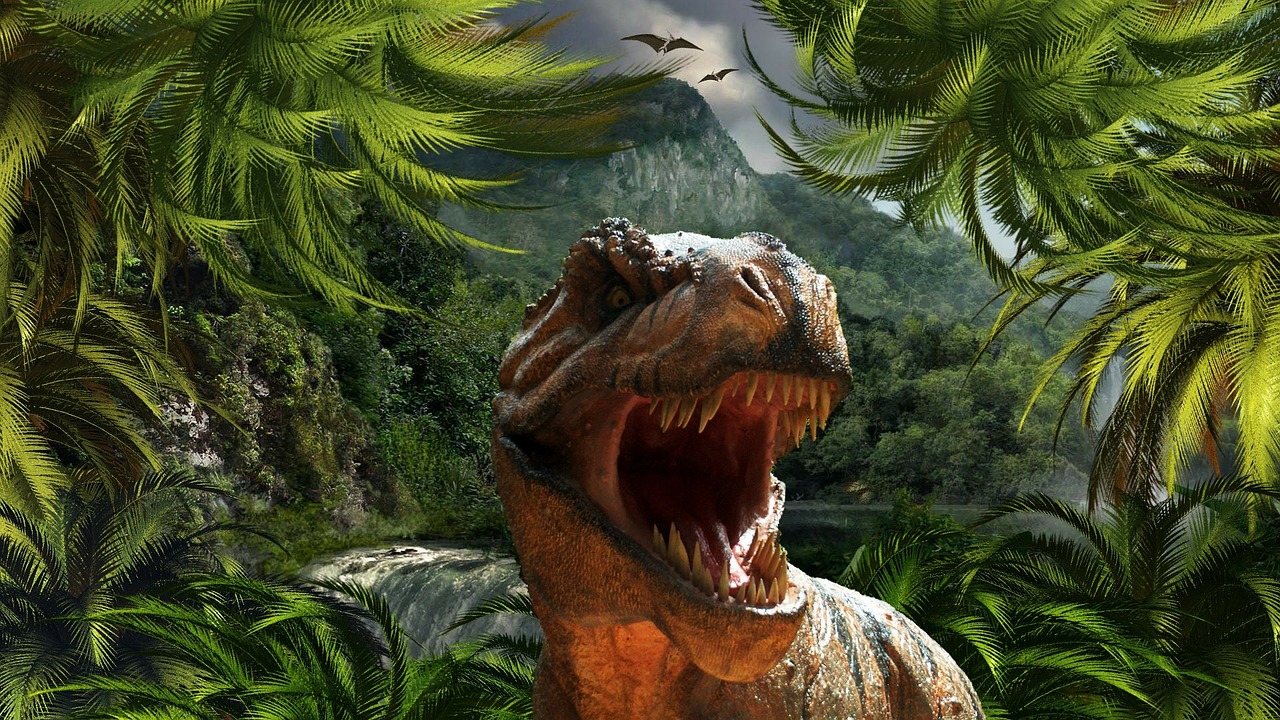 V druhohorách vládli planetě …
(před 230 mil. lety)
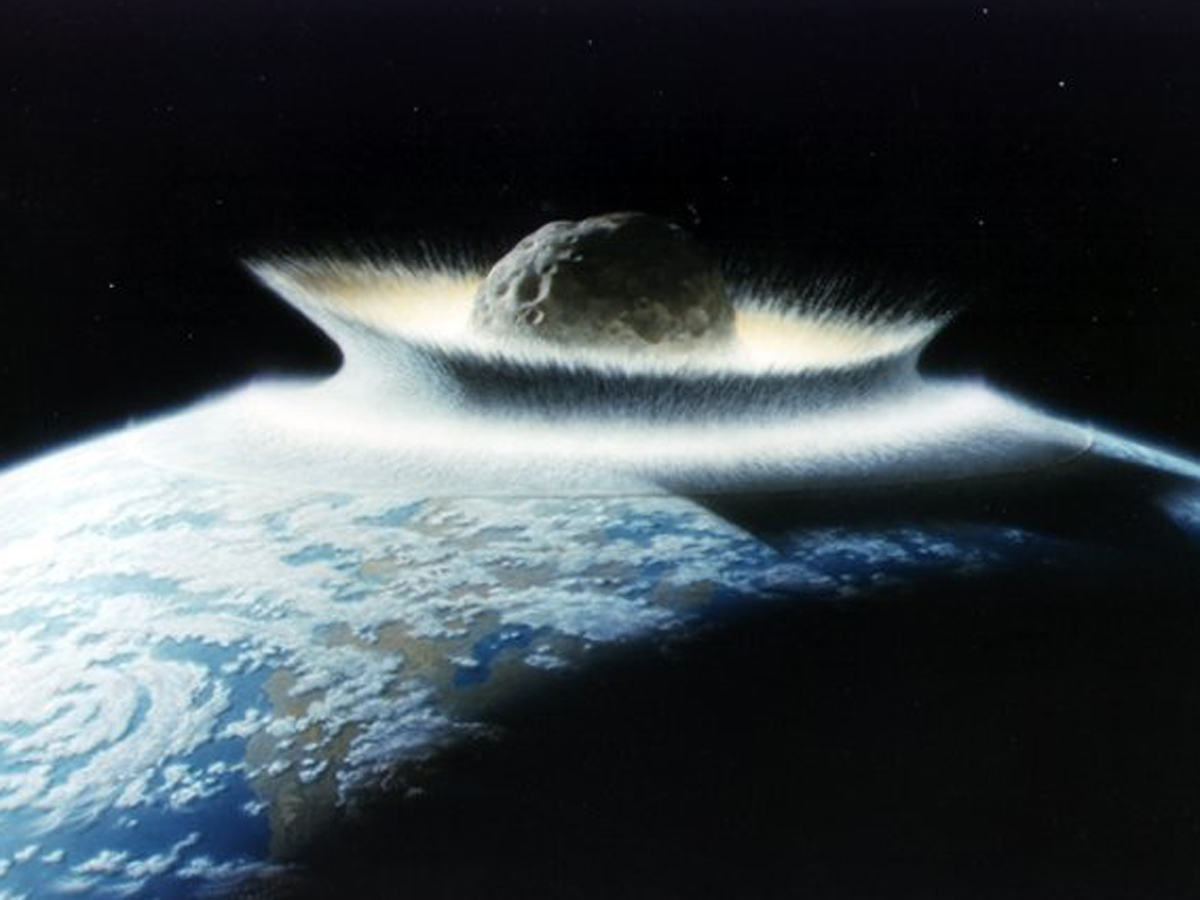 desetikilometrový asteroid míří na zemi – Před 66 miliony lety
Chcete odvrátit jeho pád?
ANO
NE
Dinosauři stále vládnou zemi
Savci nedostali ve třetihorách šanci na rozvoj. 
Planeta je i nyní plná obřích plazů.
Lidé se velmi pravděpodobně neměli příležitost vyvinout.

ZPĚT
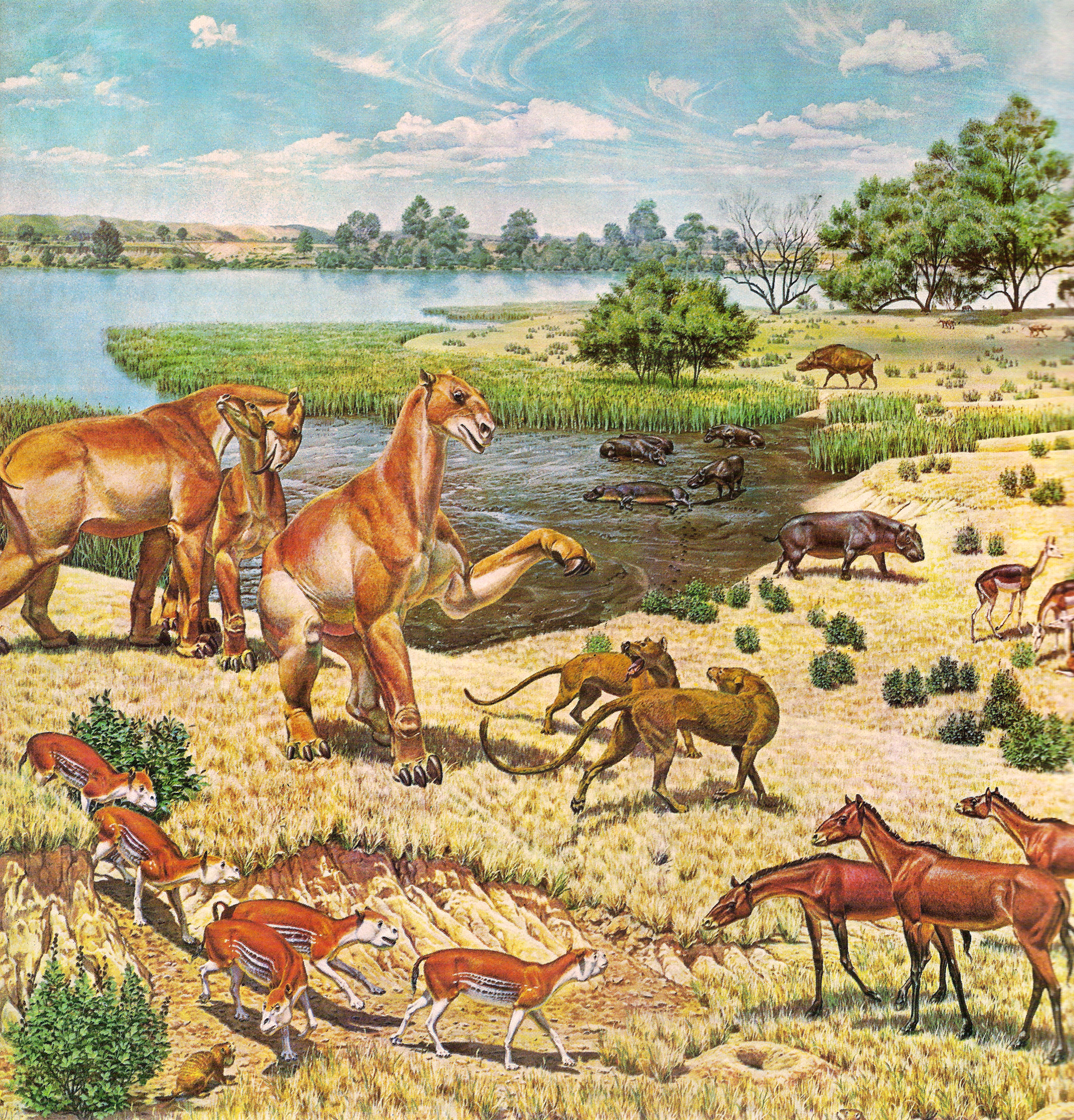 VE TŘETIHORÁCH Nastalo období savců!
a ve čtvrtohorách se mohl začít vyvíjet i člověk (před 2,58 mil. lety)
Země je výjimečná planeta, protože zde díky příznivým podmínkám vznikl život.
O co musíme pečovat, abychom na Zemi 
život zachovali ?
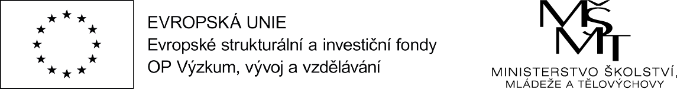 zdroj obrázků:
archiv Muzea Říčany

obrázky u kterých je povoleno opětovné nekomerční šíření:
https://pxhere.com/cs/photo/1359703
https://www.nasa.gov/images/content/556861main_jupiter-2-lg.jpg
https://www.jpl.nasa.gov/spaceimages/images/largesize/PIA10118_hires.jpg
https://www.nasa.gov/images/content/381357main_image_1454_1024-768.jpg
https://lunarscience.nasa.gov/wp-content/uploads/2013/05/751783main_pia17016-43_946-710.jpg
https://spaceplace.nasa.gov/comet-ocean/en/
https://solarsystem.nasa.gov/resources/696/from-a-million-miles-away-moon-crossing-face-of-earth/
https://solarsystem.nasa.gov/resources/678/our-solar-system-artists-concept/
https://upload.wikimedia.org/wikipedia/commons/1/1b/Stromatolites_in_Sharkbay.jpg
https://upload.wikimedia.org/wikipedia/commons/d/d7/Diorama_of_a_Devonian_seafloor_-_corals%2C_fenestrate_bryozoan%2C_trilobite_2_%2844741820465%29.jpg
https://upload.wikimedia.org/wikipedia/commons/d/d4/Tiktaalik_NT_small.jpg
https://www.needpix.com/photo/165878/tyrannosaurus-rex-dinosaur-reptile-jurassic-park-jurassic-age-dragon-digital-artwork-computer-graphic-fantasy
https://www.nasa.gov/images/content/504775main_Massive_Impact-1.jpg
https://upload.wikimedia.org/wikipedia/commons/5/53/Miocene.jpg
https://upload.wikimedia.org/wikipedia/commons/3/33/Diorama_of_a_Cincinnatian_seafloor_%28Late_Ordovician%29_%2844702899525%29.jpg 
video:
https://www.youtube.com/watch?v=z8aBZZnv6y8